Quadrant Tuning 

	 Y. Levashov
Delta undulator prototype tuning
1. CMM measurements
2. Mechanical adjustments
3. CMM check
4. Magnetic measurements and tuning
CMM measurements
Measure side points, find x center w.r.t. base
2. Scan along the curve, fit 3.2mm radius, find x & y
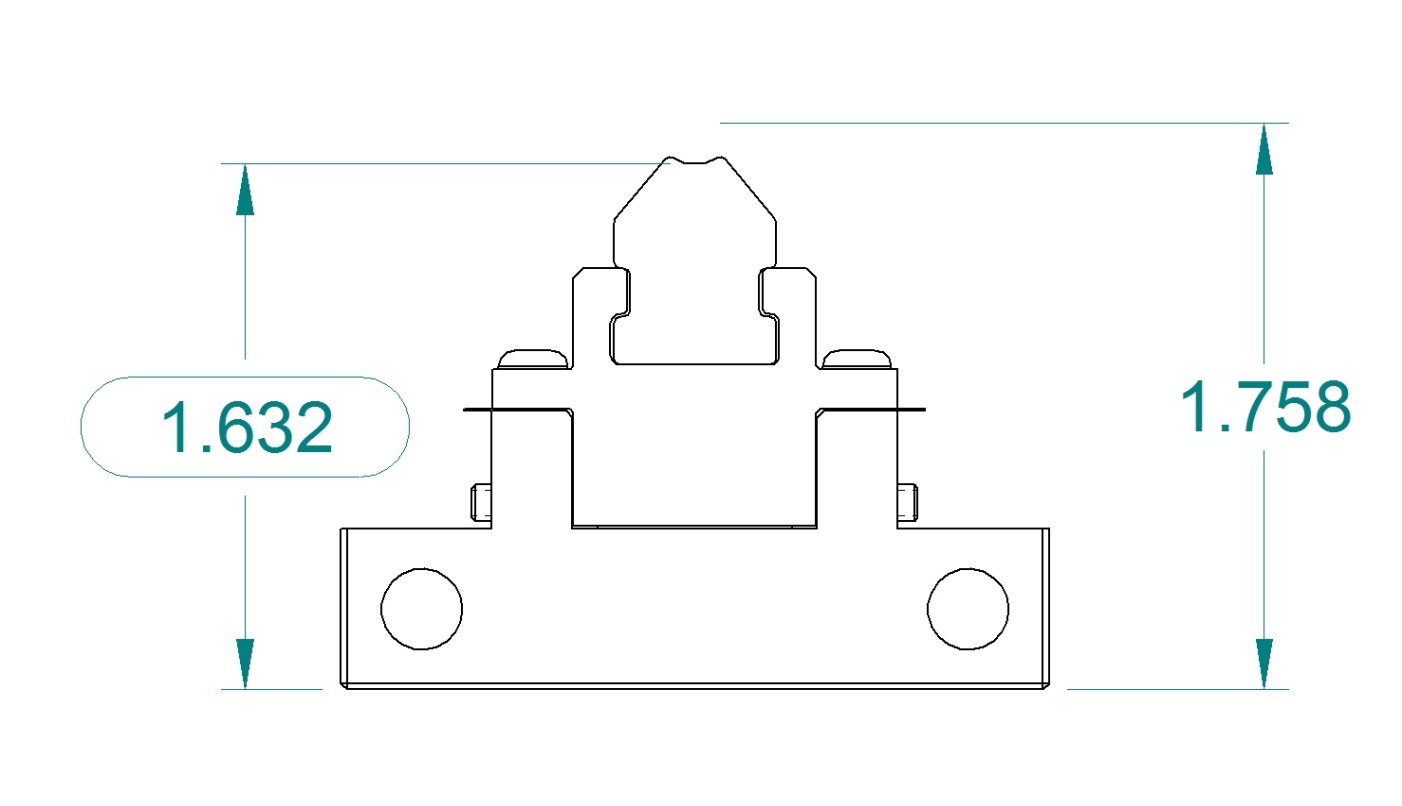 (1.760 – measured)
CMM measurements
Kugler bench set-up
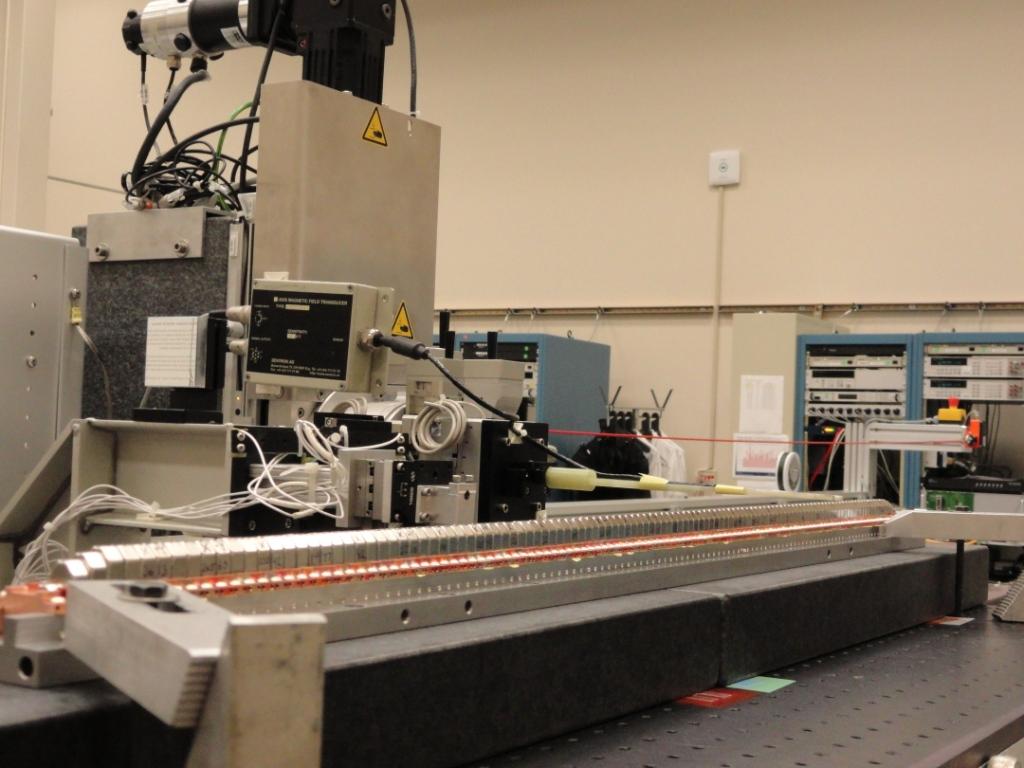 Hall probe
Granite blocks
Shims
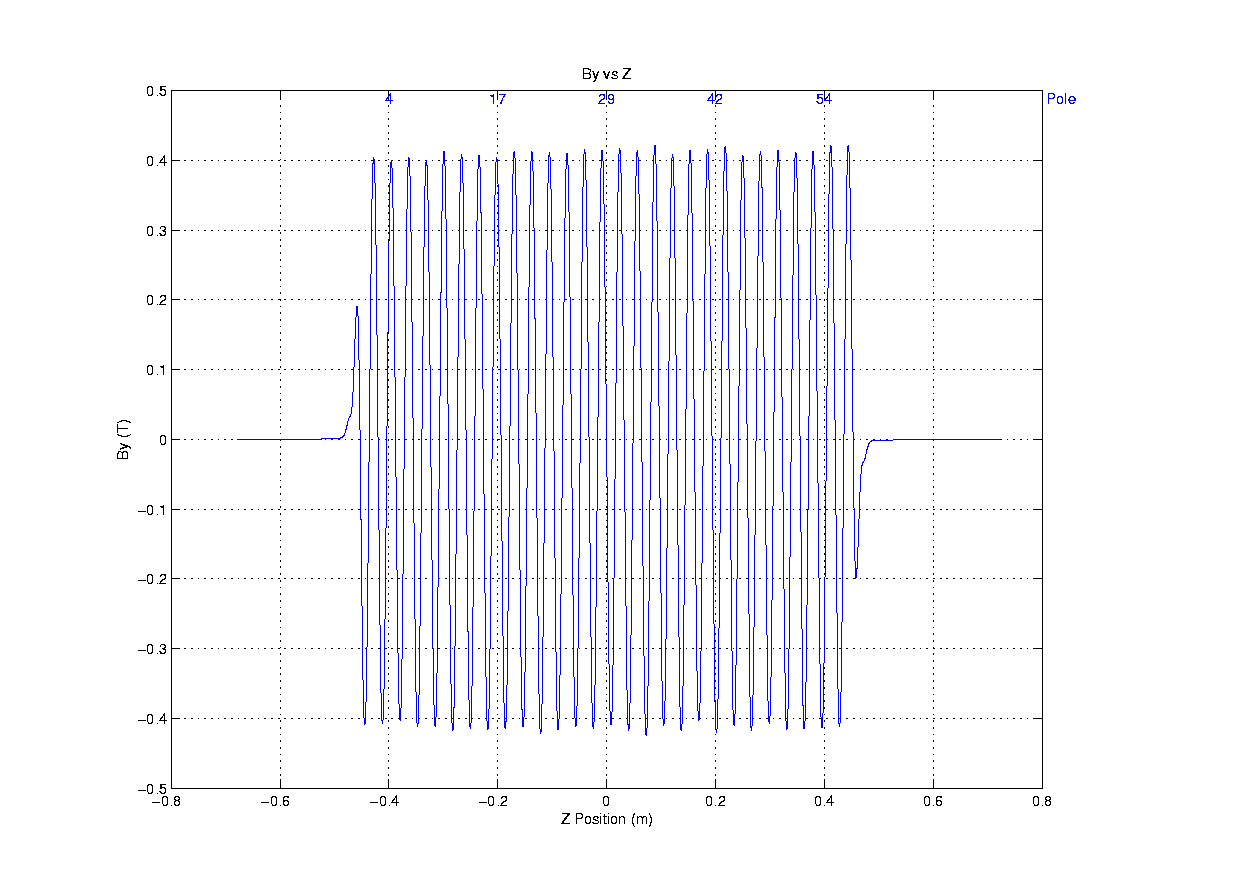 X-block flipped 180 degrees
X-block flipped 180 degrees
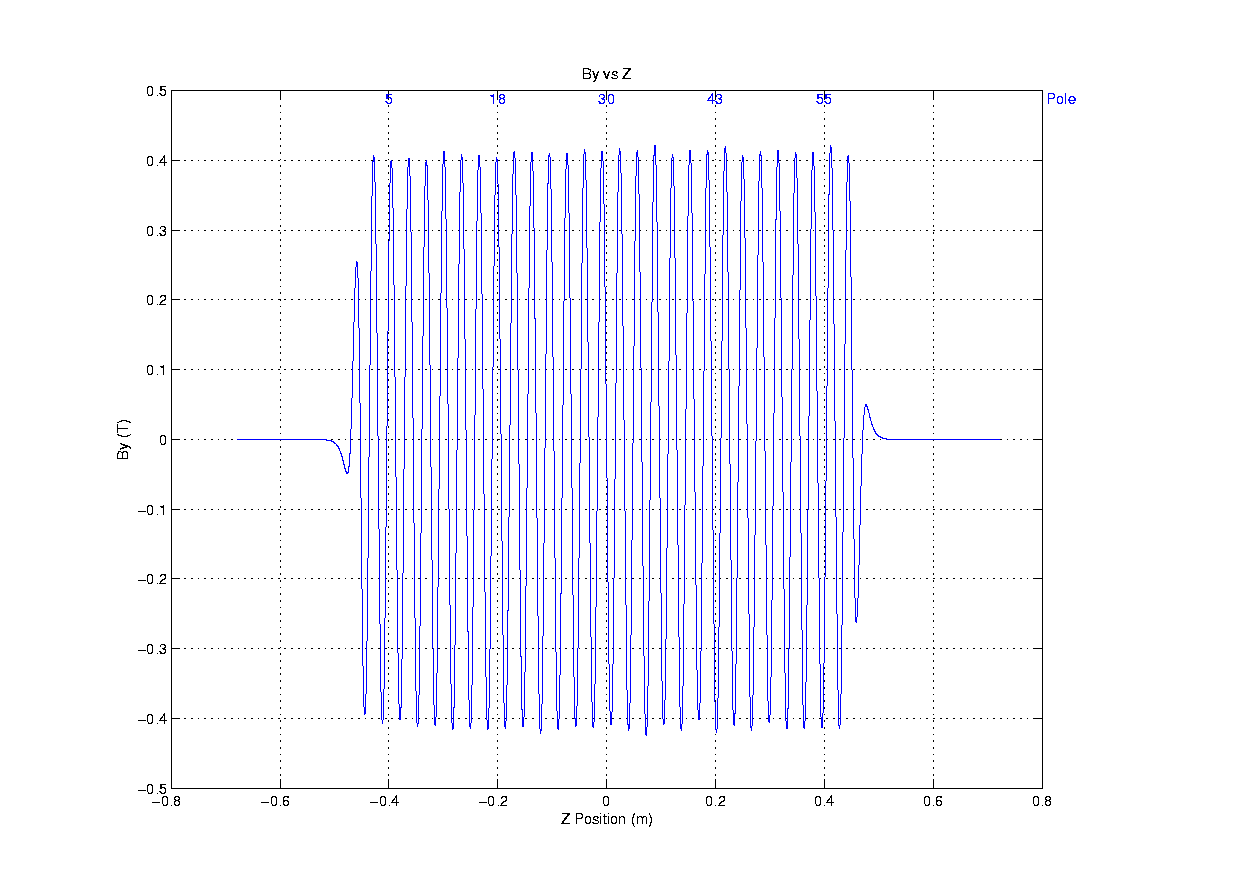 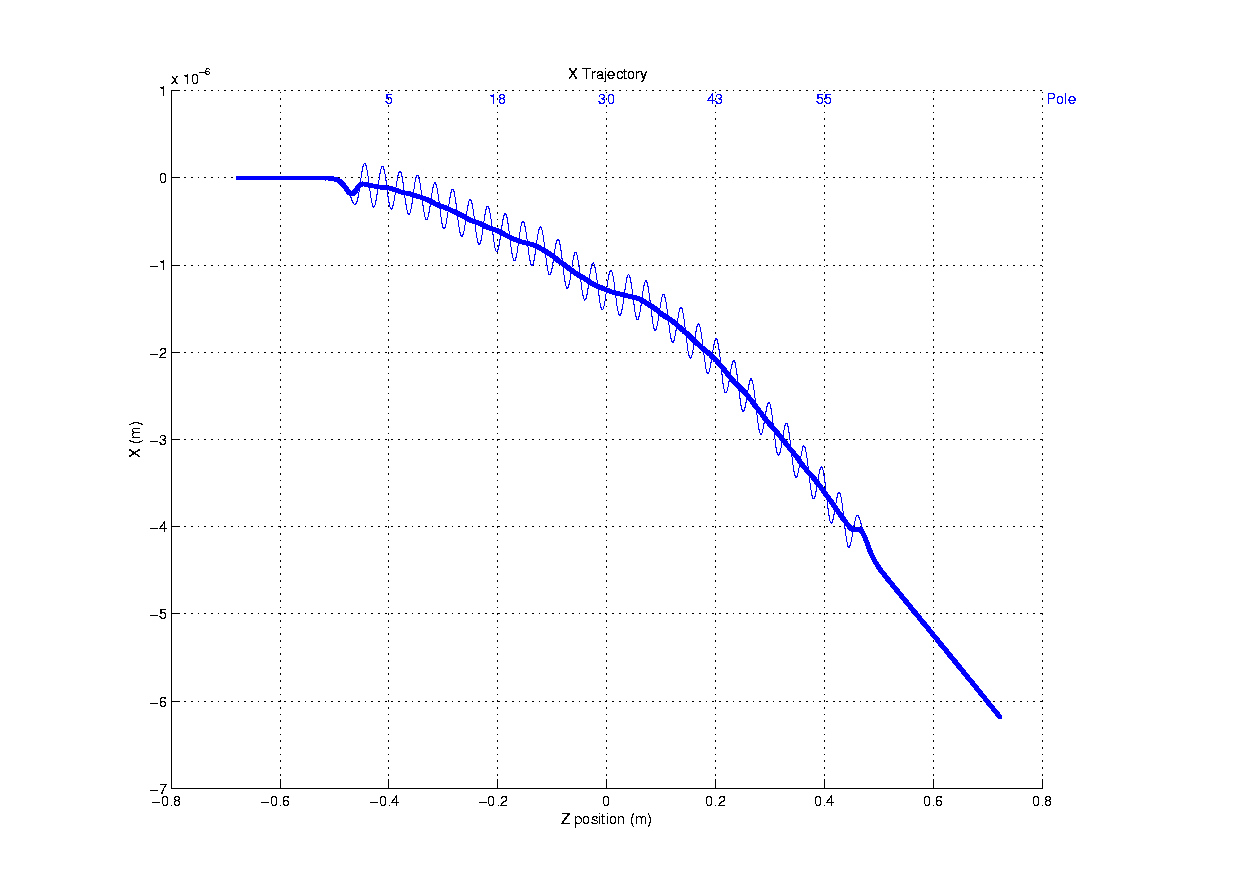 I1Y = -351µTm
I2Y = -281µTm2
Shim 0.025mm → 12 µTm
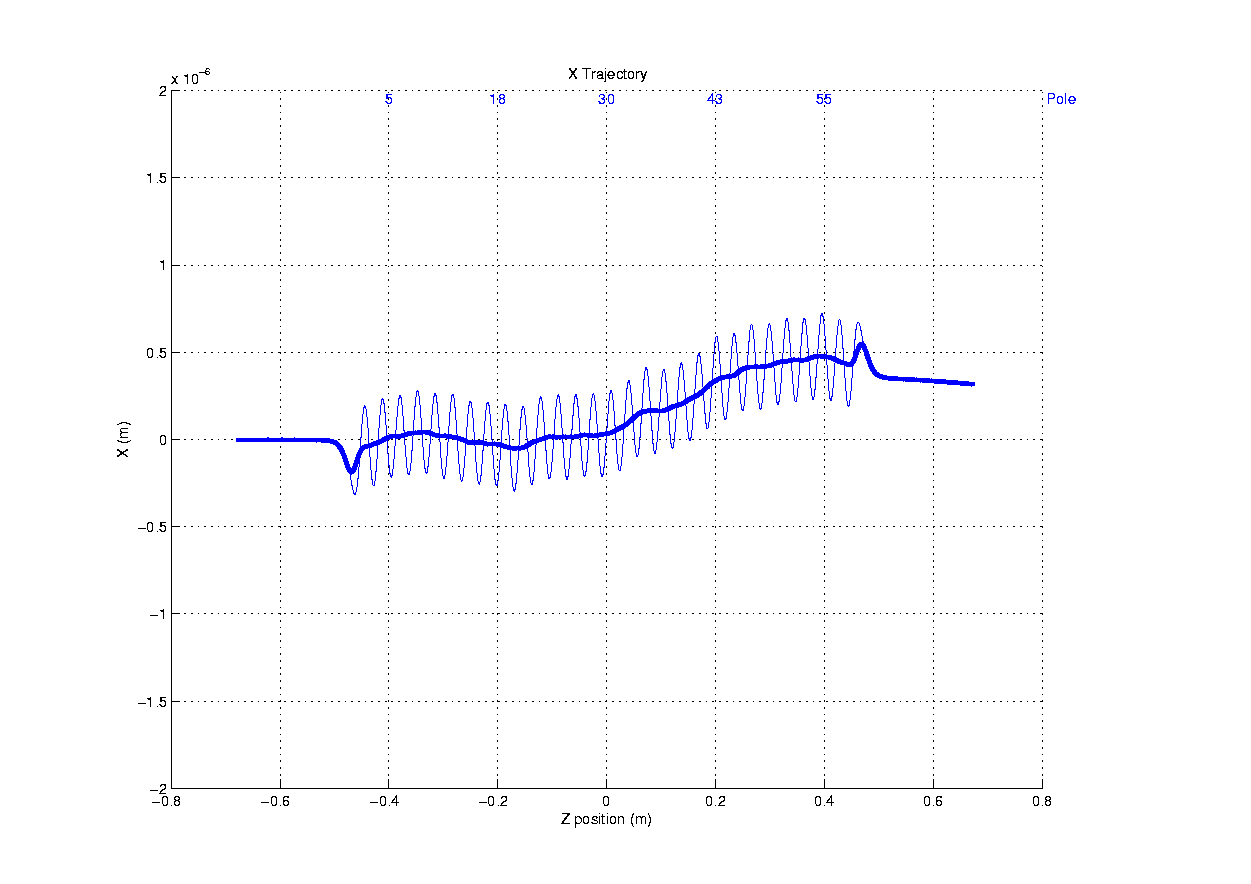 I1Y = -13µTm
I2Y = 14µTm2
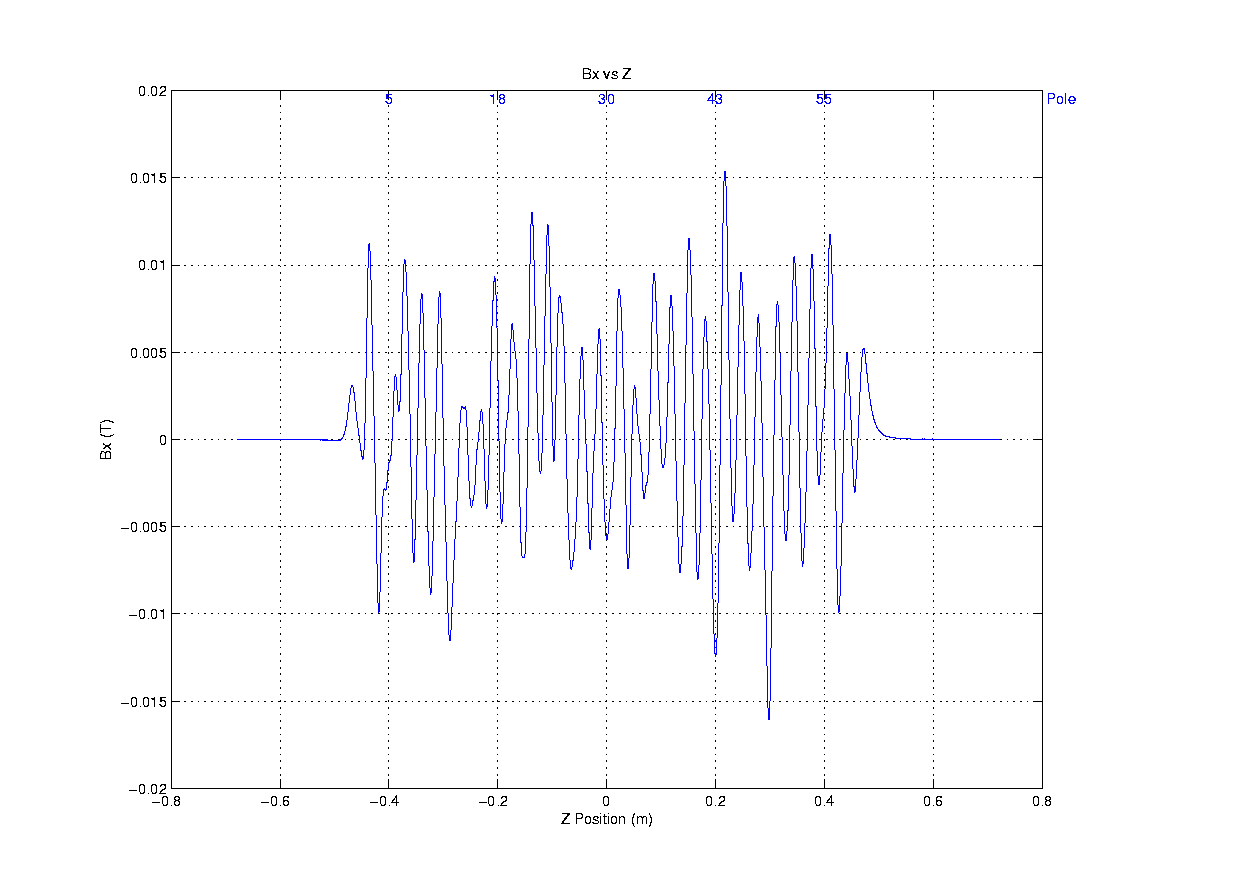 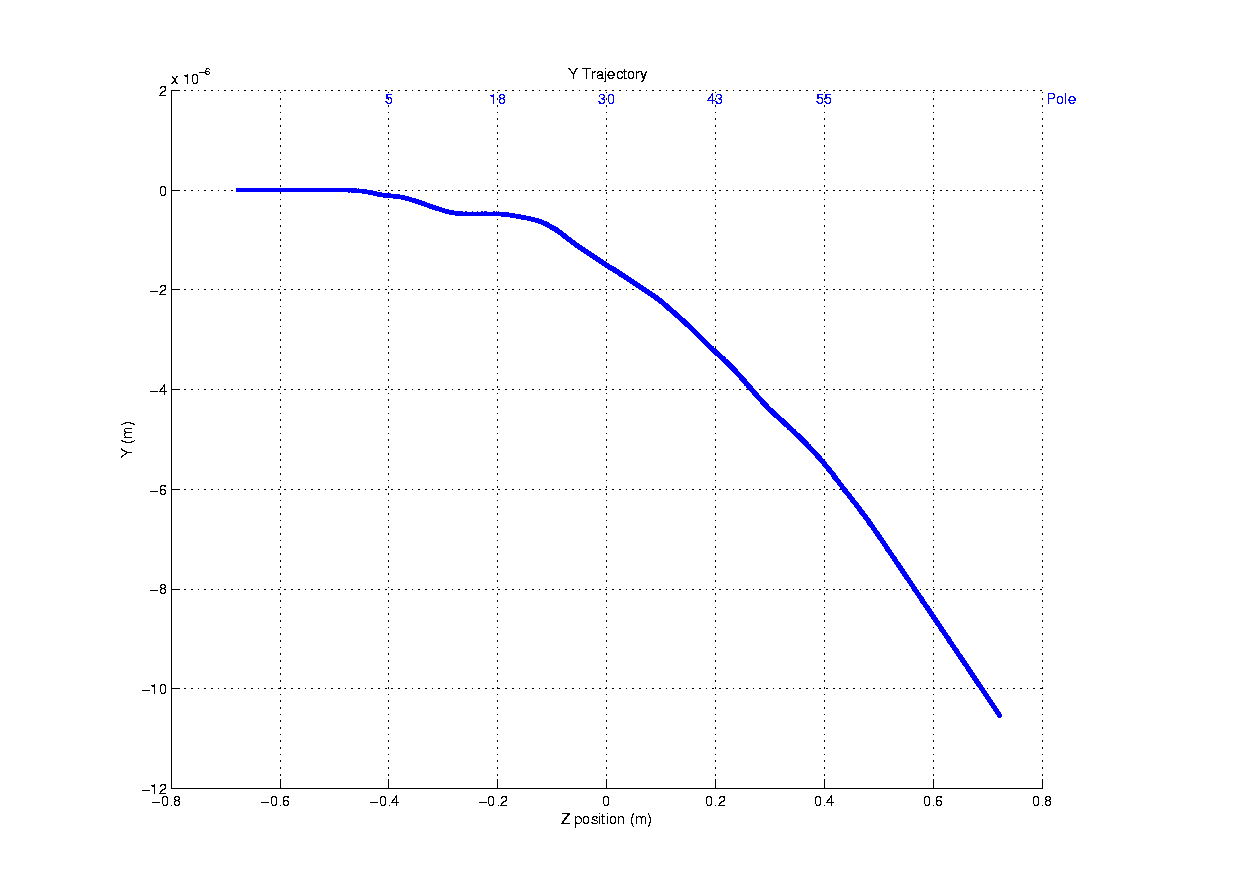 I1Y = 738 µTm
I2Y = 479µTm2
0.025mm Y block shift in x → 19 µTm
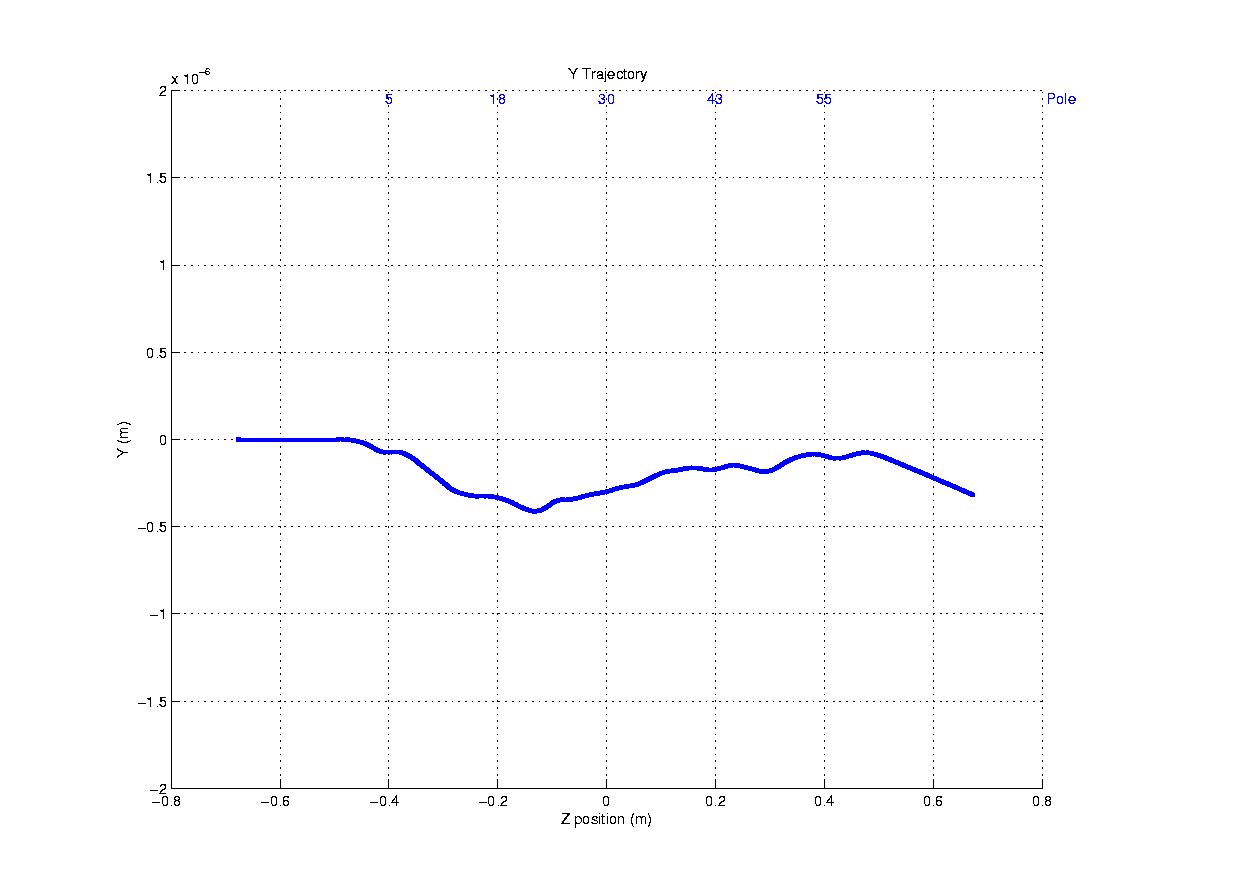 I1Y = 62 µTm
I2Y = 144 µTm2
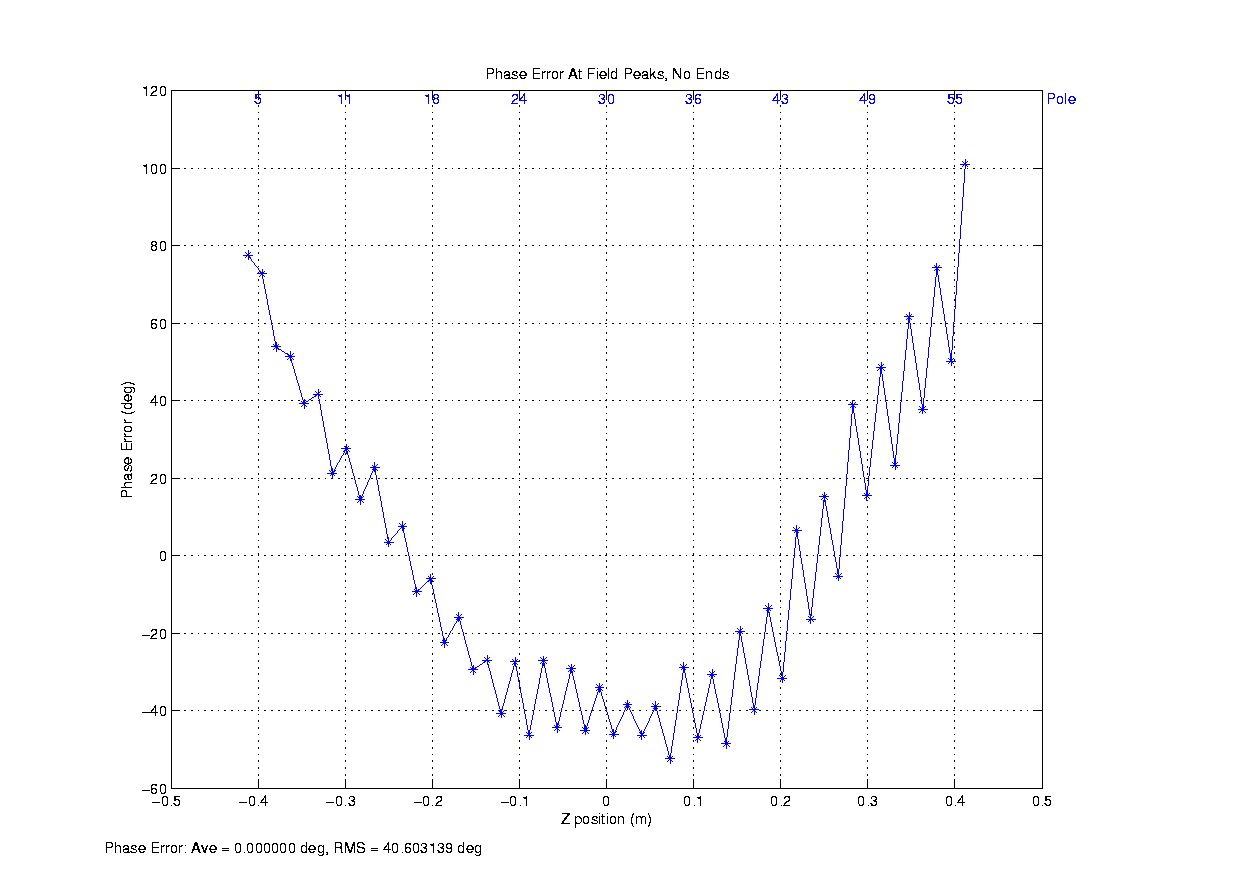 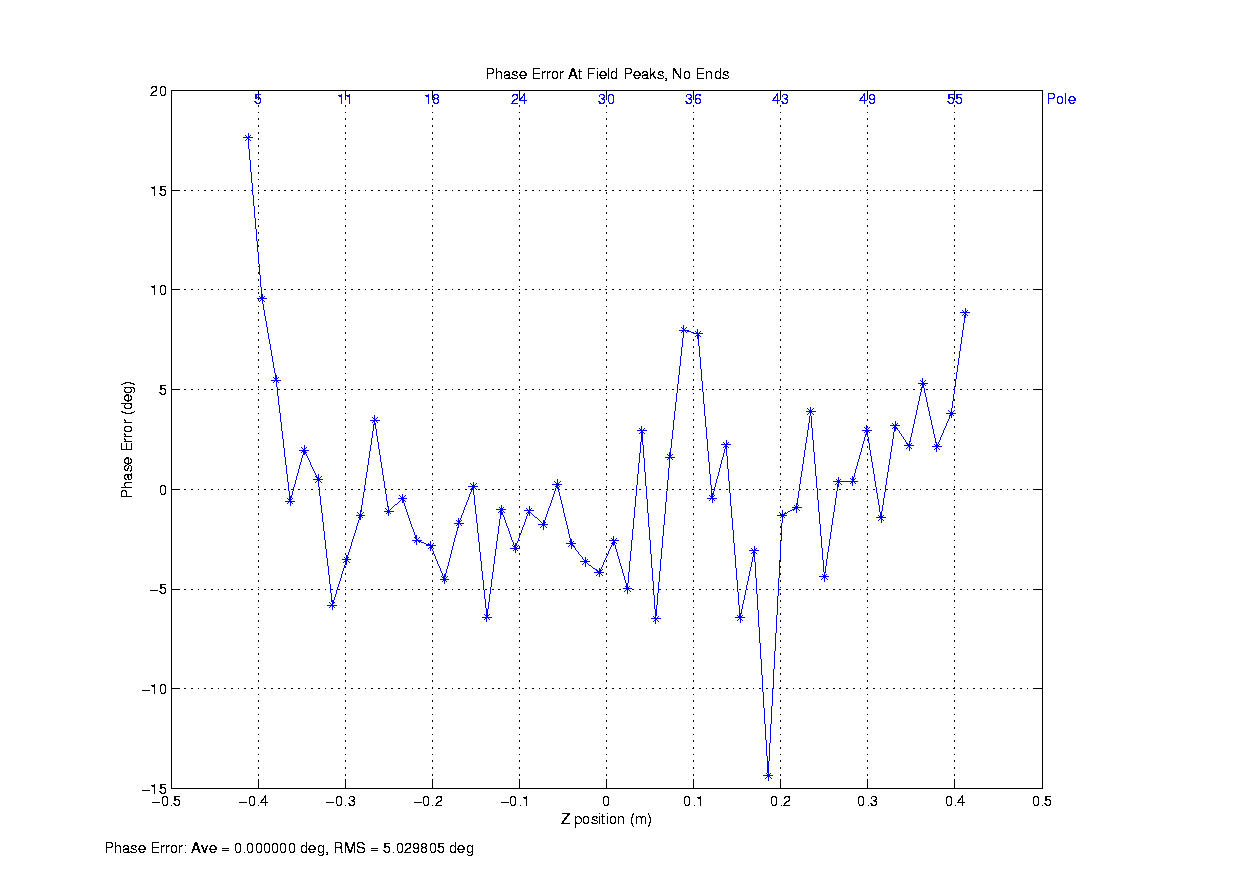 0.125mm shift of two Y blocks  in y → 13 degrees of phase change
0.125mm shift of X block in y → 4 degrees of phase change
Summary
Mechanical tuning is useful as a start point
3- magnet end design works
Block motions of ±0.3mm in x and -0.3mm in Y are required for tuning
Undulator could be tuned to tolerances